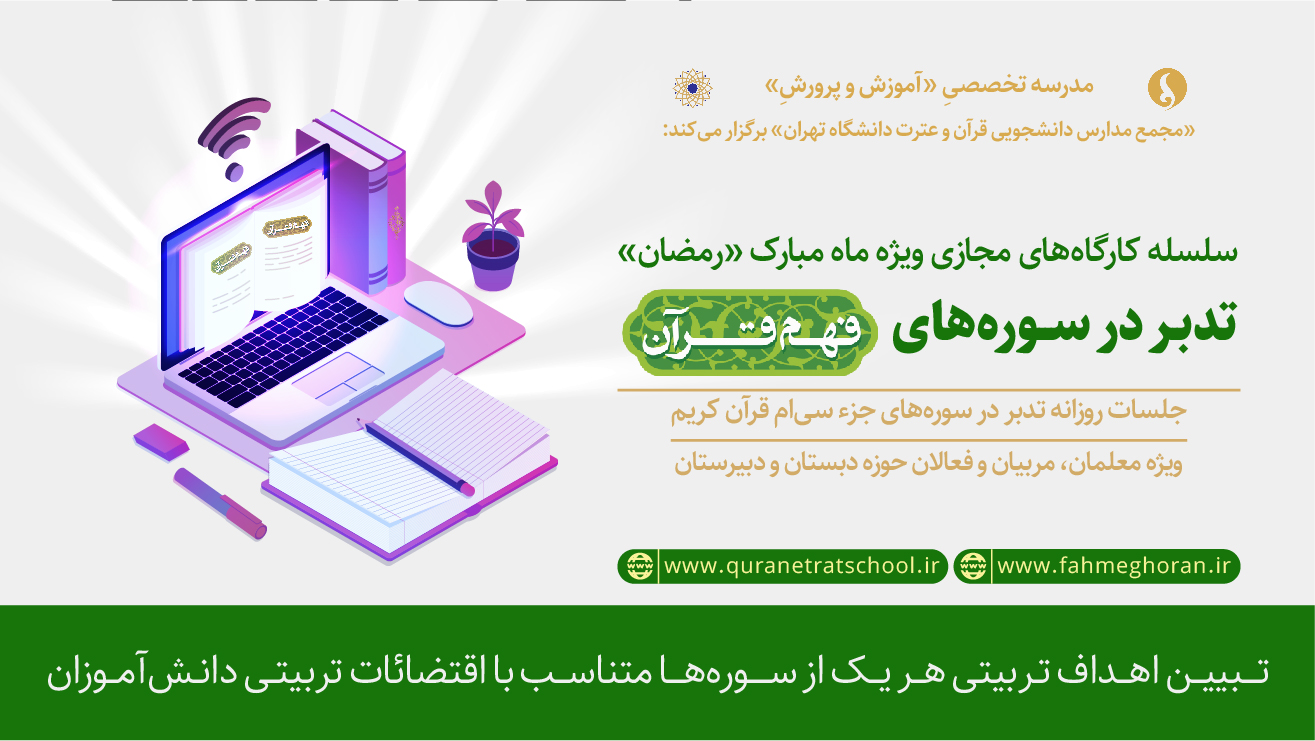 جلساات تدبر در سوزه های فعم قرآن........ ماه مبارک رمضان 98
سوره مبارکه حمد
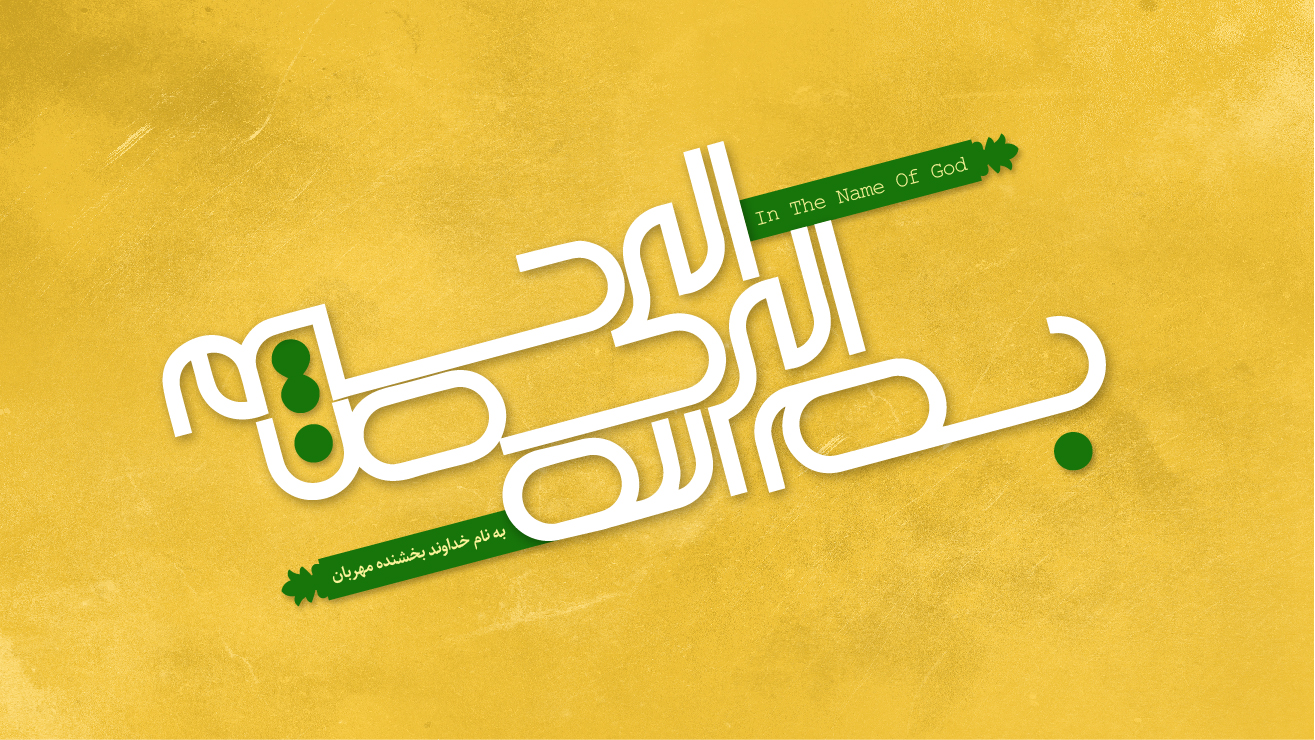 سوره مبارکه انفطار
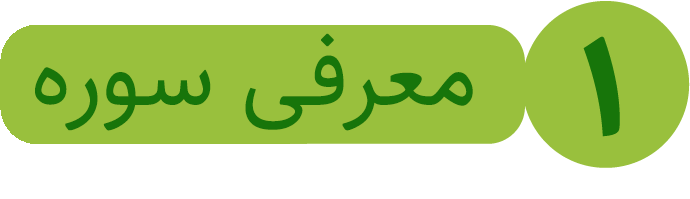 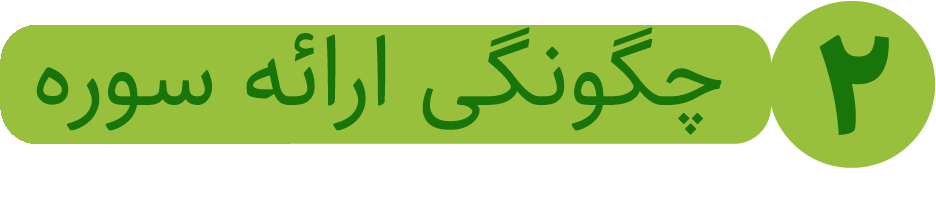 سوره مبارکه انفطار
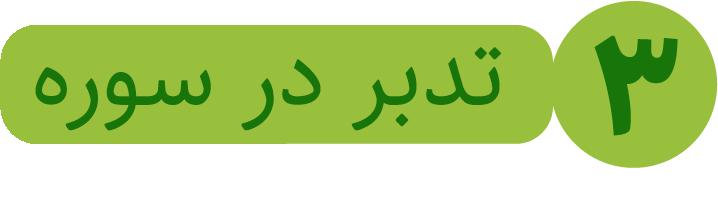 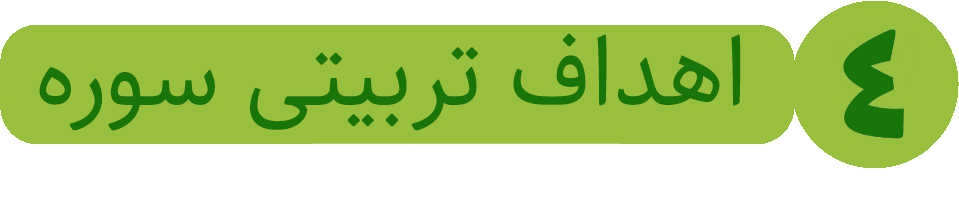 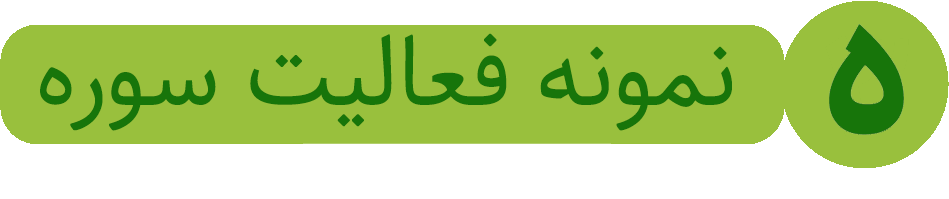 سوره مبارکه انفطار
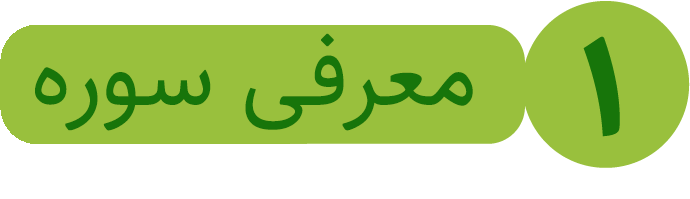 بِسْمِ اللَّـهِ الرَّ‌حْمَـنِ الرَّ‌حِيمِ
إِذَا السَّمَاءُ انْفَطَرَتْ ﴿۱﴾
وَإِذَا الْكَوَاكِبُ انْتَثَرَتْ ﴿۲﴾
وَإِذَا الْبِحَارُ فُجِّرَتْ ﴿۳﴾
وَإِذَا الْقُبُورُ بُعْثِرَتْ ﴿۴﴾
عَلِمَتْ نَفْسٌ مَا قَدَّمَتْ وَأَخَّرَتْ ﴿۵﴾
يَا أَيُّهَا الْإِنْسَانُ مَا غَرَّكَ بِرَبِّكَ الْكَرِيمِ ﴿۶﴾
الَّذِي خَلَقَكَ فَسَوَّاكَ فَعَدَلَكَ ﴿۷﴾
فِي أَيِّ صُورَةٍ مَا شَاءَ رَكَّبَكَ ﴿۸﴾
سوره مبارکه انفطار
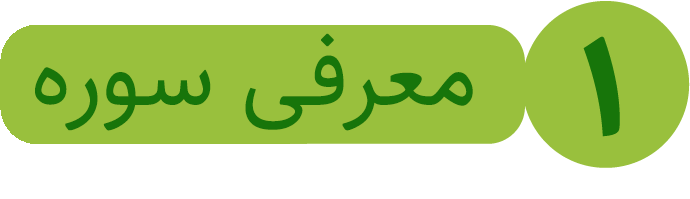 وَمَا أَدْرَاكَ مَا يَوْمُ الدِّينِ ﴿۱۷﴾
ثُمَّ مَا أَدْرَاكَ مَا يَوْمُ الدِّينِ ﴿۱۸﴾
يَوْمَ لَا تَمْلِكُ نَفْسٌ لِنَفْسٍ شَيْئًا وَالْأَمْرُ يَوْمَئِذٍ لِلَّهِ ﴿۱۹﴾
كَلَّا بَلْ تُكَذِّبُونَ بِالدِّينِ ﴿۹﴾
وَإِنَّ عَلَيْكُمْ لَحَافِظِينَ ﴿۱۰﴾
كِرَامًا كَاتِبِينَ ﴿۱۱﴾
يَعْلَمُونَ مَا تَفْعَلُونَ ﴿۱۲﴾
إِنَّ الْأَبْرَارَ لَفِي نَعِيمٍ ﴿۱۳﴾
وَإِنَّ الْفُجَّارَ لَفِي جَحِيمٍ ﴿۱۴﴾
يَصْلَوْنَهَا يَوْمَ الدِّينِ ﴿۱۵﴾
وَمَا هُمْ عَنْهَا بِغَائِبِينَ ﴿۱۶﴾
سوره مبارکه انفطار
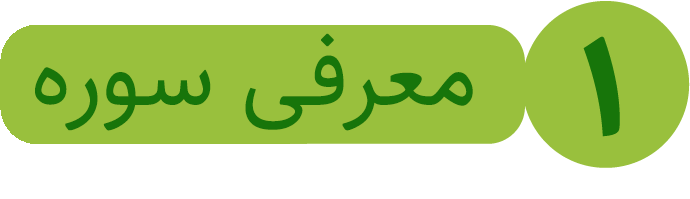 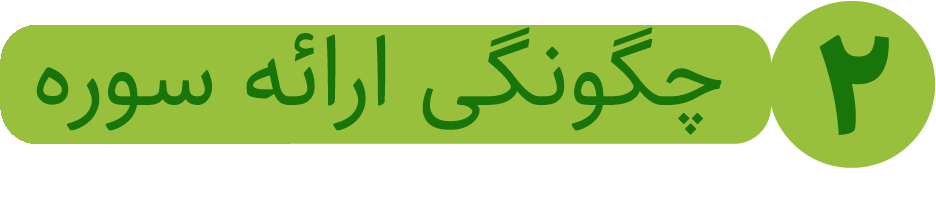 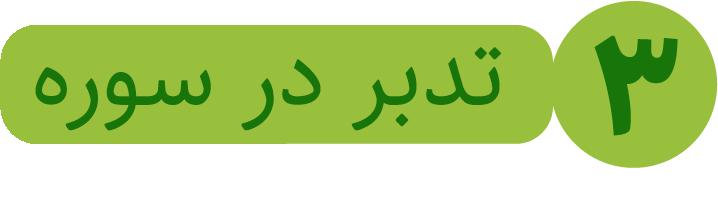 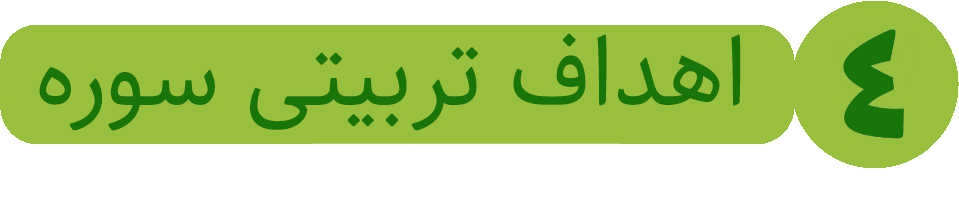 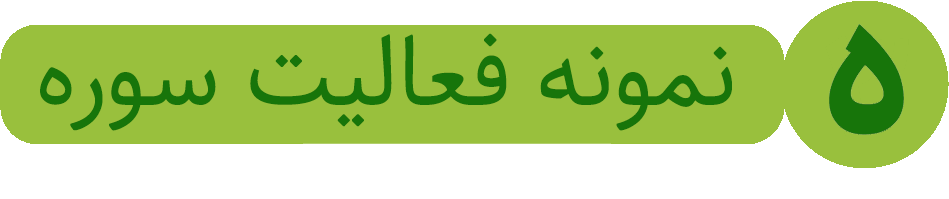 سوره مبارکه انفطار
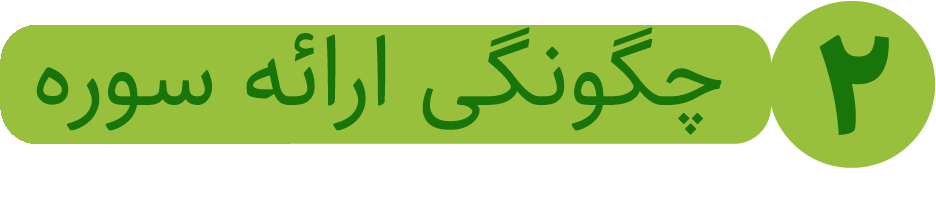 سوره‌ای برای شناخت صفات و ویژگی‌های انسان
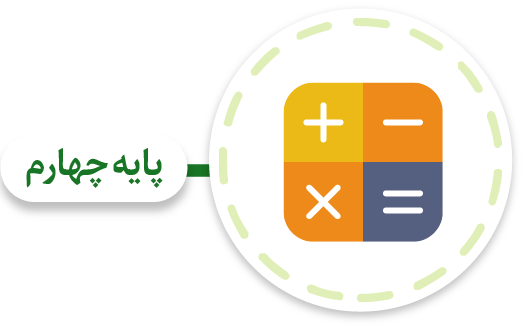 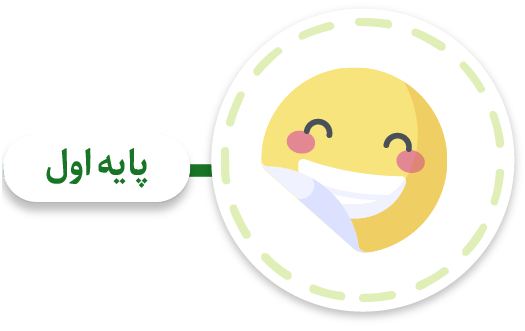 شناخت نسبت بین دستورات دین و اعضای بدن
توجه به توان‌های انسان و زیبایی‌های خلقت او
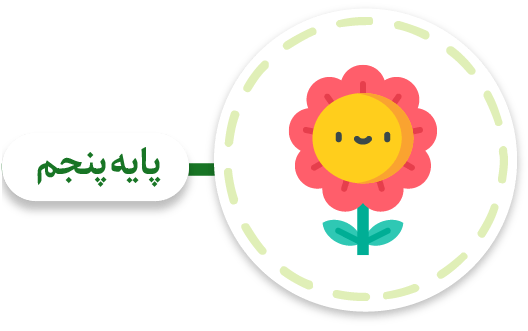 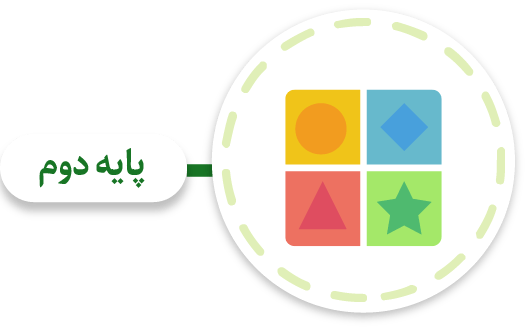 آشنا شدن با کارهای دارای اثرگذاری طولانی‌تر
مقایسه خلقت انسان با سایر موجودات
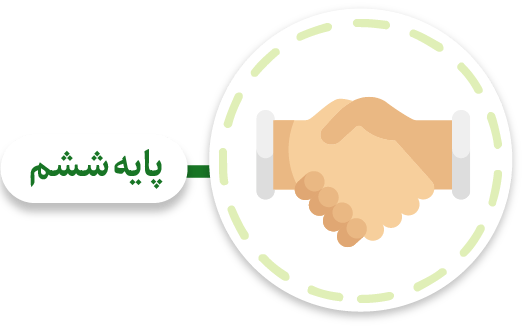 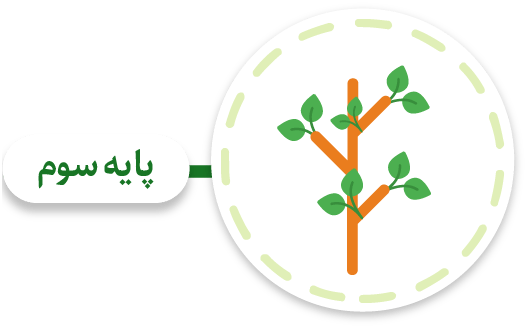 انجام کار خیر گروهی و ثبت و انعکاس آن
شناخت تفصیلی توان‌ها و ویژگی‌های خلقت انسان
سوره مبارکه انفطار
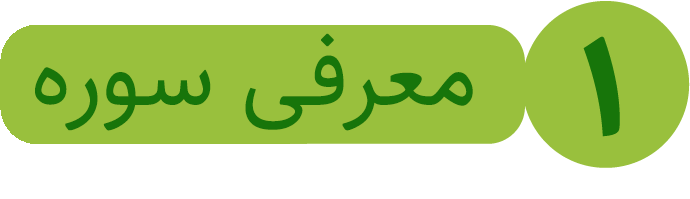 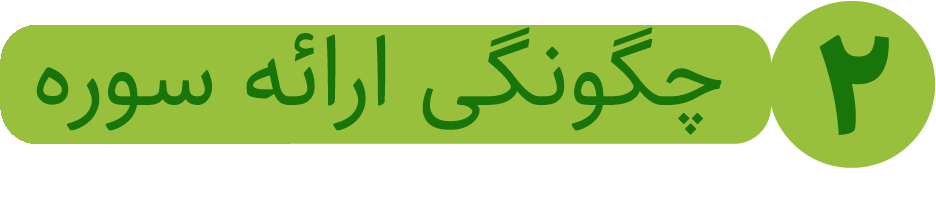 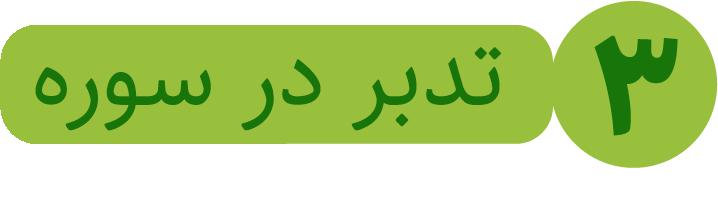 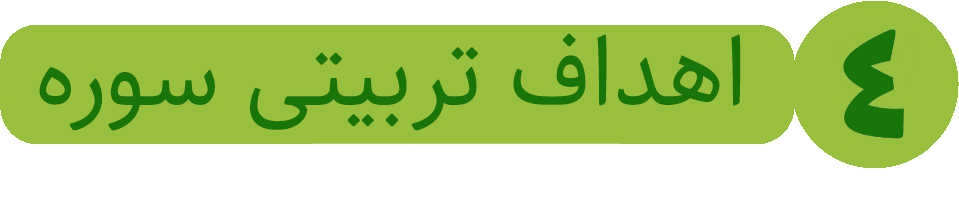 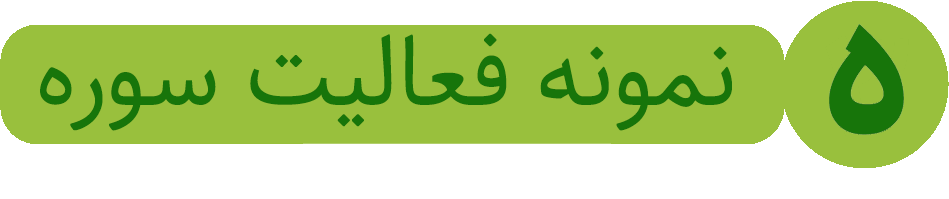 سوره مبارکه انفطار
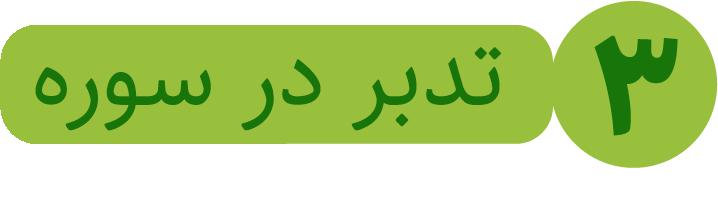 بِسْمِ اللَّـهِ الرَّ‌حْمَـنِ الرَّ‌حِيمِ
إِذَا السَّمَاءُ انْفَطَرَتْ ﴿۱﴾
وَإِذَا الْكَوَاكِبُ انْتَثَرَتْ ﴿۲﴾
وَإِذَا الْبِحَارُ فُجِّرَتْ ﴿۳﴾
وَإِذَا الْقُبُورُ بُعْثِرَتْ ﴿۴﴾
عَلِمَتْ نَفْسٌ مَا قَدَّمَتْ وَأَخَّرَتْ ﴿۵﴾
يَا أَيُّهَا الْإِنْسَانُ مَا غَرَّكَ بِرَبِّكَ الْكَرِيمِ ﴿۶﴾
الَّذِي خَلَقَكَ فَسَوَّاكَ فَعَدَلَكَ ﴿۷﴾
فِي أَيِّ صُورَةٍ مَا شَاءَ رَكَّبَكَ ﴿۸﴾
سوره مبارکه انفطار
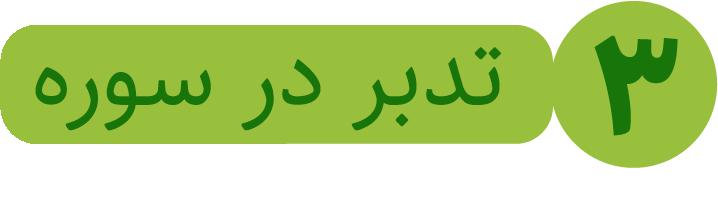 وَمَا أَدْرَاكَ مَا يَوْمُ الدِّينِ ﴿۱۷﴾
ثُمَّ مَا أَدْرَاكَ مَا يَوْمُ الدِّينِ ﴿۱۸﴾
يَوْمَ لَا تَمْلِكُ نَفْسٌ لِنَفْسٍ شَيْئًا وَالْأَمْرُ يَوْمَئِذٍ لِلَّهِ ﴿۱۹﴾
كَلَّا بَلْ تُكَذِّبُونَ بِالدِّينِ ﴿۹﴾
وَإِنَّ عَلَيْكُمْ لَحَافِظِينَ ﴿۱۰﴾
كِرَامًا كَاتِبِينَ ﴿۱۱﴾
يَعْلَمُونَ مَا تَفْعَلُونَ ﴿۱۲﴾
إِنَّ الْأَبْرَارَ لَفِي نَعِيمٍ ﴿۱۳﴾
وَإِنَّ الْفُجَّارَ لَفِي جَحِيمٍ ﴿۱۴﴾
يَصْلَوْنَهَا يَوْمَ الدِّينِ ﴿۱۵﴾
وَمَا هُمْ عَنْهَا بِغَائِبِينَ ﴿۱۶﴾
سوره مبارکه انفطار
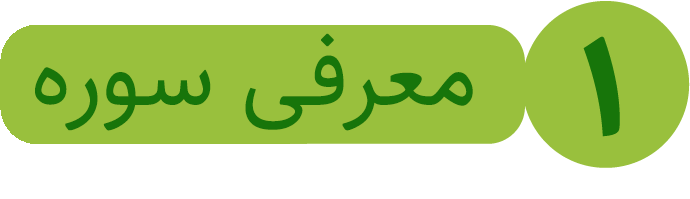 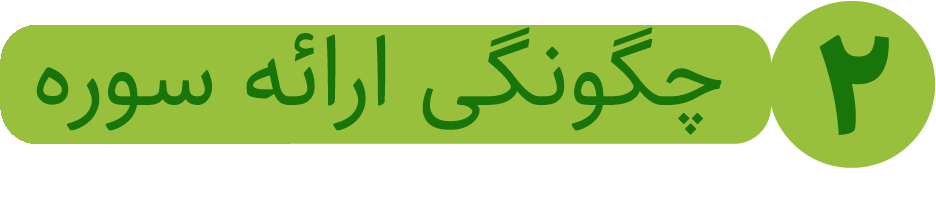 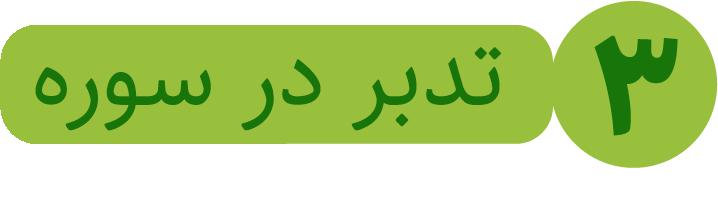 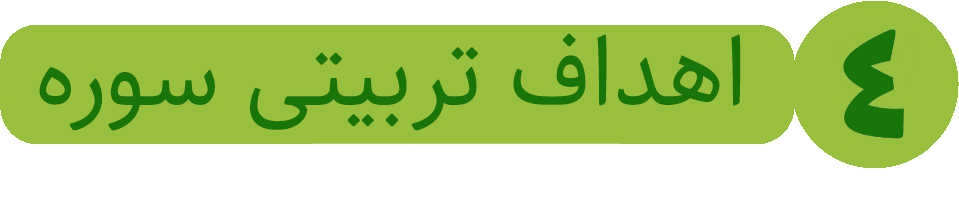 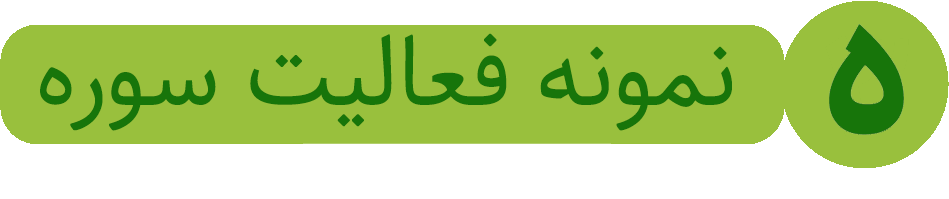 سوره مبارکه انفطار
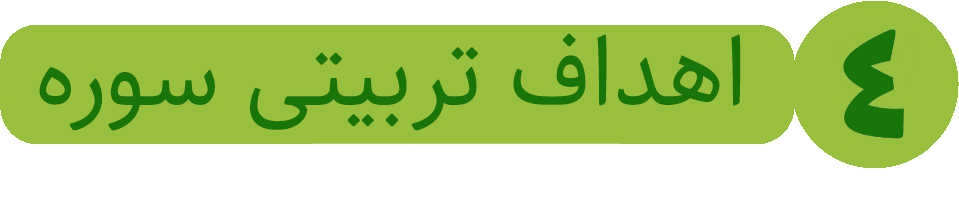 سوره‌ای برای شناخت صفات و ویژگی‌های انسان
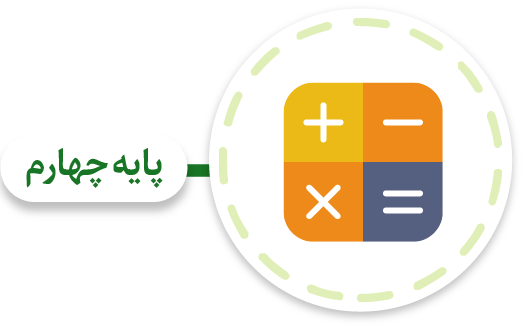 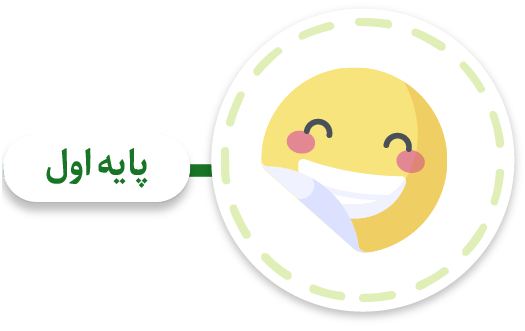 شناخت نسبت بین دستورات دین و اعضای بدن
توجه به توان‌های انسان و زیبایی‌های خلقت او
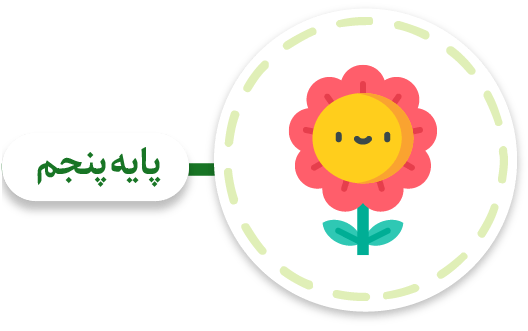 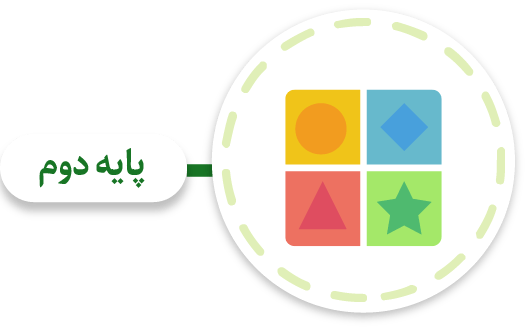 آشنا شدن با کارهای دارای اثرگذاری طولانی‌تر
مقایسه خلقت انسان با سایر موجودات
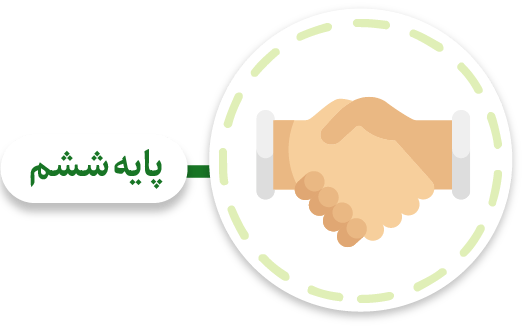 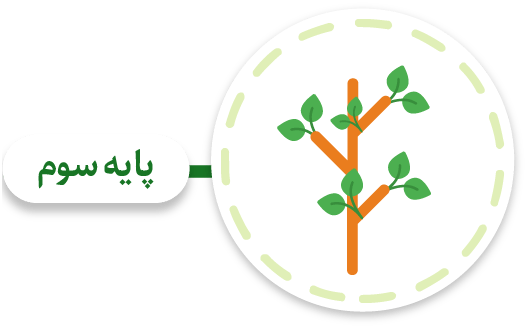 انجام کار خیر گروهی و ثبت و انعکاس آنها
شناخت تفصیلی توان‌ها و ویژگی‌های خلقت انسان
سوره مبارکه انفطار
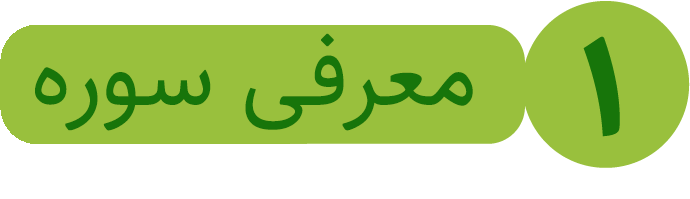 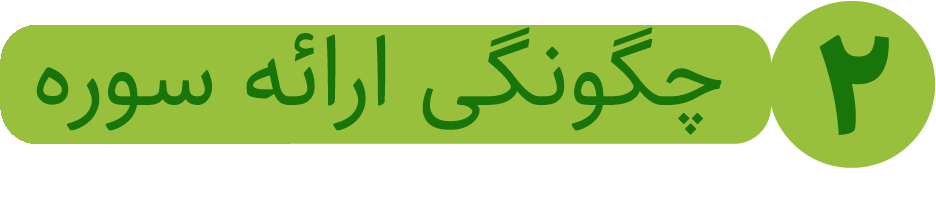 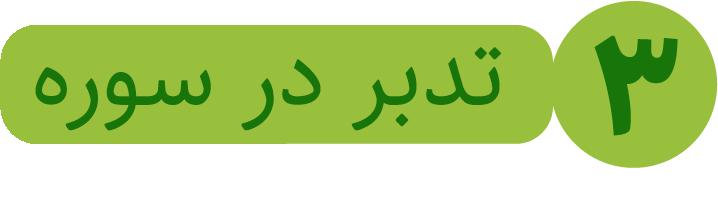 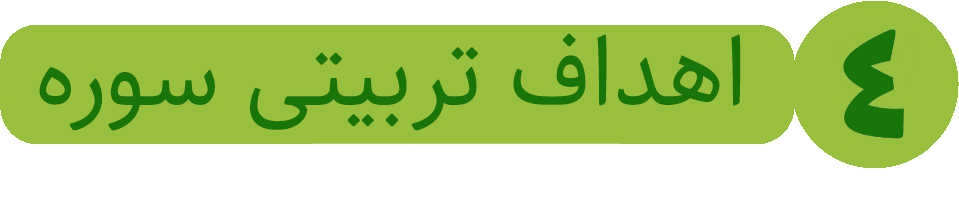 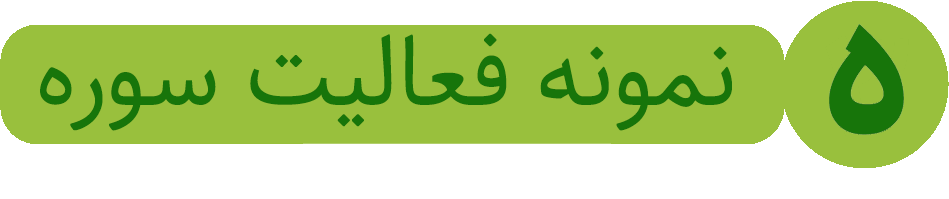 سوره مبارکه انفطار
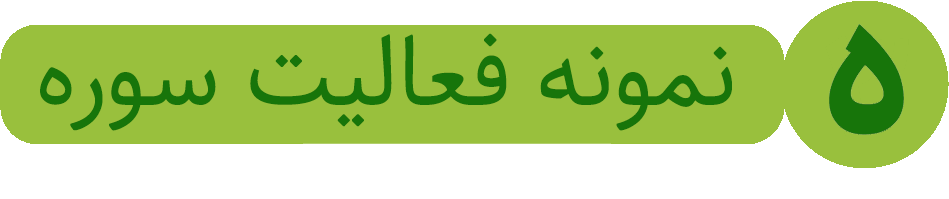 www.Fahmeghoran.ir
سوره مبارکه انفطار
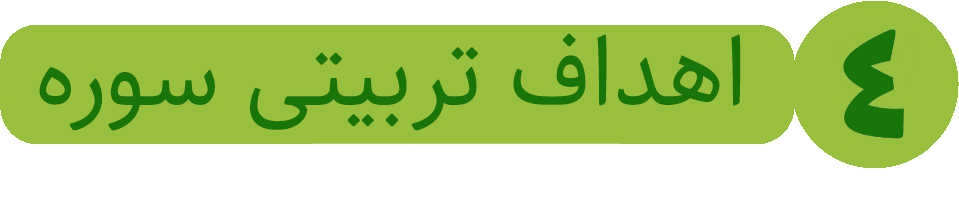 سوره‌ای برای شناخت صفات و ویژگی‌های انسان
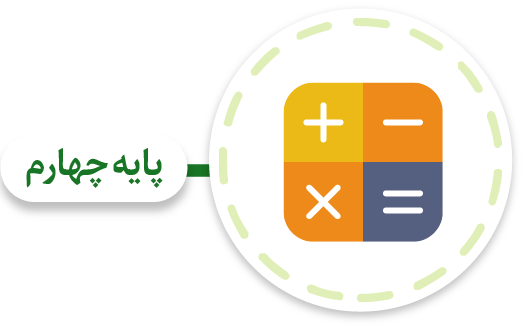 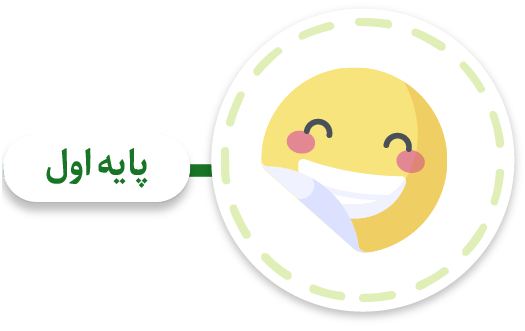 شناخت نسبت بین دستورات دین و اعضای بدن
توجه به توان‌های انسان و زیبایی‌های خلقت او
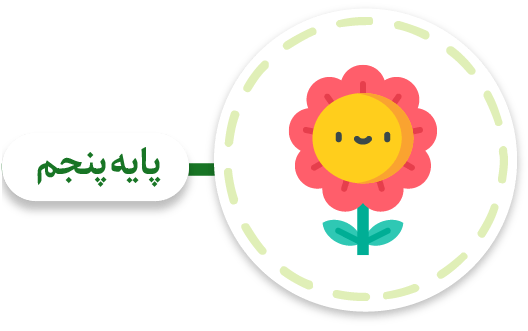 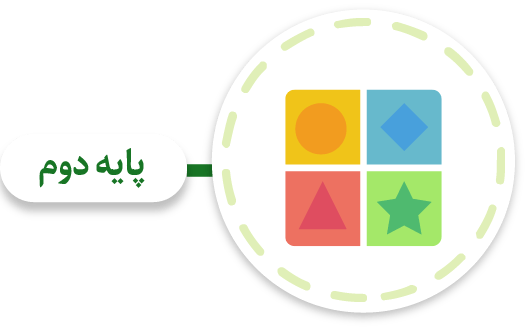 آشنا شدن با کارهای دارای اثرگذاری طولانی‌تر
مقایسه خلقت انسان با سایر موجودات
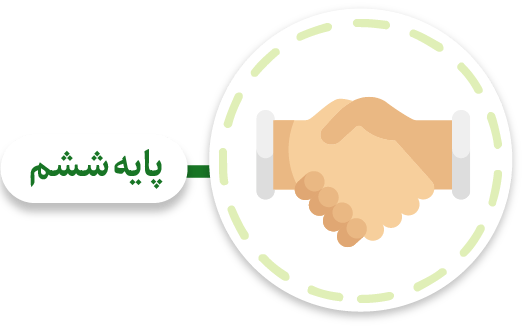 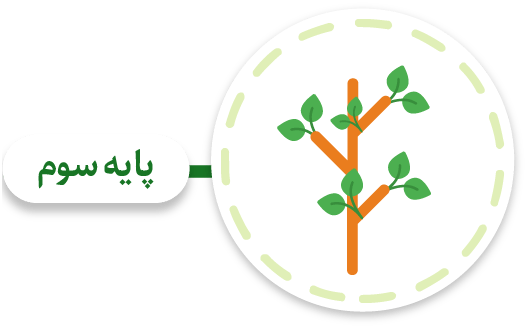 انجام کار خیر گروهی و ثبت و انعکاس آنها
شناخت تفصیلی توان‌ها و ویژگی‌های خلقت انسان